Миссия и Видение
Миссия
Главная ПРИЧИНА СУЩЕСТВОВАНИЯ 
Направление движения, путеводная звезда
Она неизменна с течением времени
Ответ на вопрос «Для чего мы существуем?»
Пример NASA «Развивать способности человека для  освоения небес»
WHY?
Видение
КАРТИНА желаемого будущего
Подкрепляет миссию
Это пункт назначения, который можно достичь
Зажигает людей и цепляет за живое
Осязаемое, вдохновляющее, четкое.
На 1-5 лет
NASA: «Отправить человека на луну к концу 60х годов»
WHAT?
Стратегия
ПЛАН по достижению видения.
Набор целей, связанных между собой
Она широка, но ориентирована на действия
Охватывает 1-5 лет как и видение
«Подготовить полет на луну. Отправить. Прилунить. Отлунить. Вернуть на землю»
HOW?
Цели, Задачи
КОНКРЕТНЫЙ РЕЗУЛЬТАТ, который нужно достичь
SMART 
Specific = конкретны
Measurable = измеримы
Actionable = действенны
Realistic = реалистичны
Time-bound = ограничены во времени
WHEN?
Ценности
То что по-настоящему важно
РУКОВОДЯЩИЕ ПРИНЦИПЫ
То, во что искренне и живо веришь
Миссия Церкви
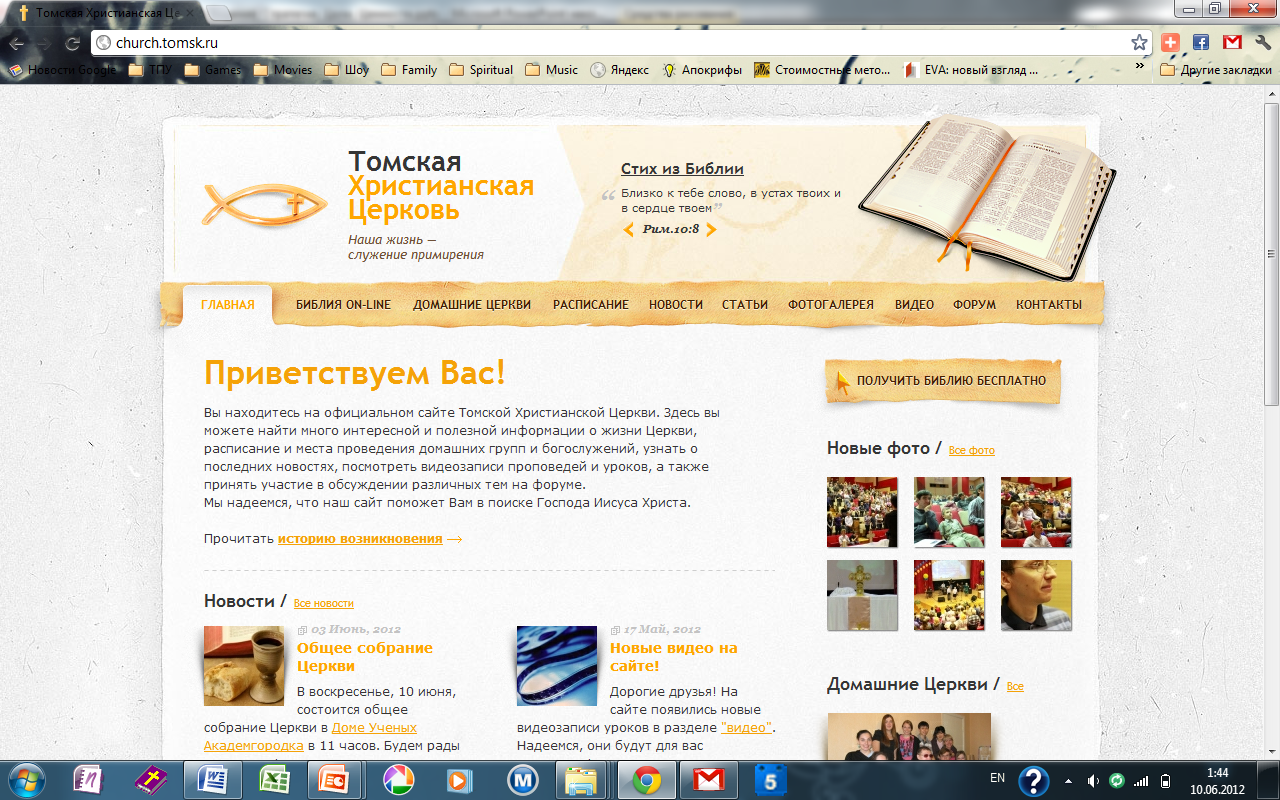 Миссия Церкви
Видение
Трехмерное видение (3D Vision)
Видение себя
Видение Церкви
Видение Мира
БОГ
Трехмерное видение (3D Vision)
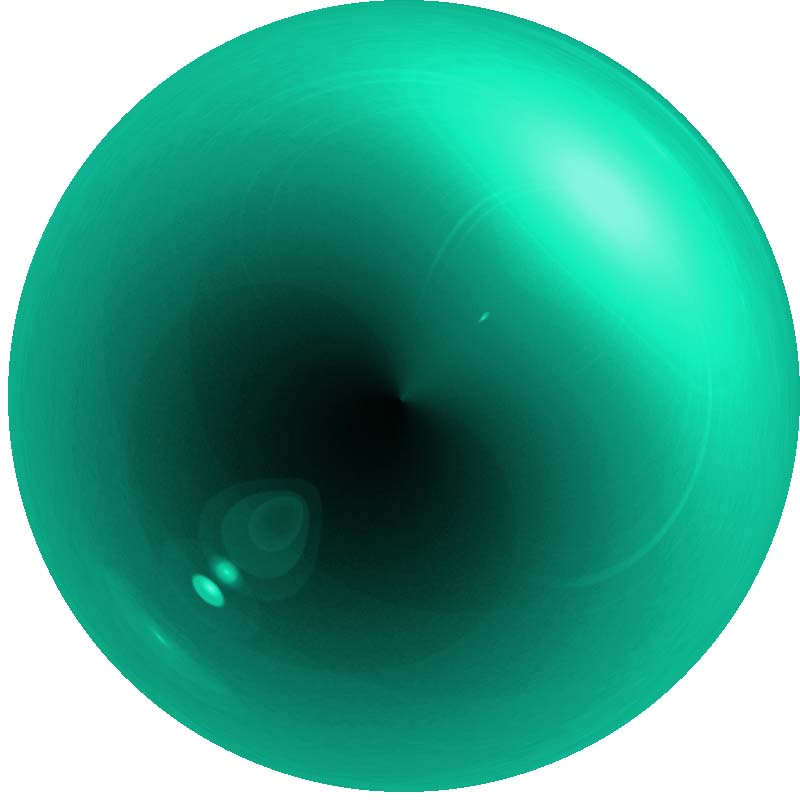 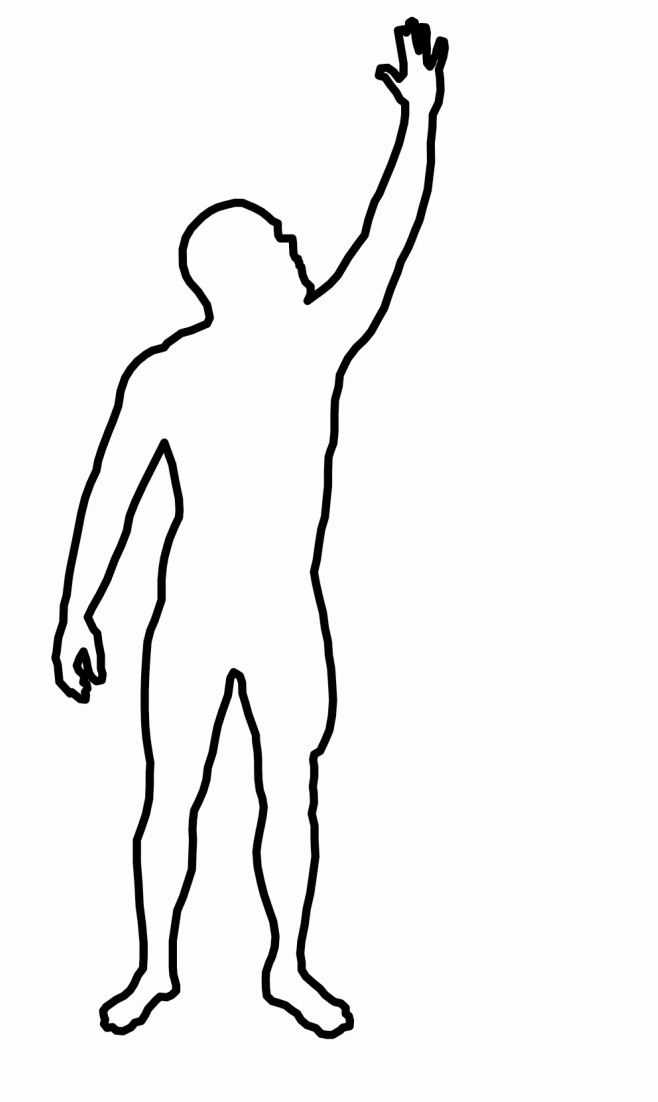 ЦЕРКОВЬ
МИР
Видение себя
1997 «Открытая книга»
2005 «Ищи жизнь с избытком в Духе Святом»
2008 «Беспокойся о том, чтобы твое сердце прилеплялось ко Мне»
Будущее: 
Я желаю епископства 
Я знаю мои духовные дары и хочу служить ими
Я хочу быть добрым пастырем моей семьи
Я хочу распространять и укреплять Божье Царство в своем сердце, жизни, семье, церкви и работе.
Видение Церкви
1994-2004: Детство (Родители, «Дуц-бац», Прицеп)
2004-2012: Отрочество (Муки роста, «сами с усами», машина с заведенным двигателем) 
Будущее: Зрелость
Я вижу церковь как Здоровое Тело (1Кор.12)
Божий порядок в любви
Духу Святому свободно в Теле
Дар Духа и Служение им
Плод: Люди ощущающие жизнь с избытком Ин.10:10
Видение мира
1994 – н.в.: 
Индивидуальные занятия по Библии
Концерты
Помощь нуждающимся
Будущее: Наша жизнь – служение примирения
Мы ДЕЛАТЕЛИ на ниве Божьей (Мт.9:38)
В Томске есть люди, которых Бог уже приготовил для нас. Они ждут чтобы кто-то пришел к ним и явил Славу Божью. 
Бог дал нам СИЛУ (1Кор.2:4)
Проявление веры
Проявление любви
ВХОДИТЬ в открытые двери.
БОГ
Сердце Прилепившееся к Богу
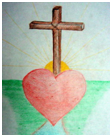 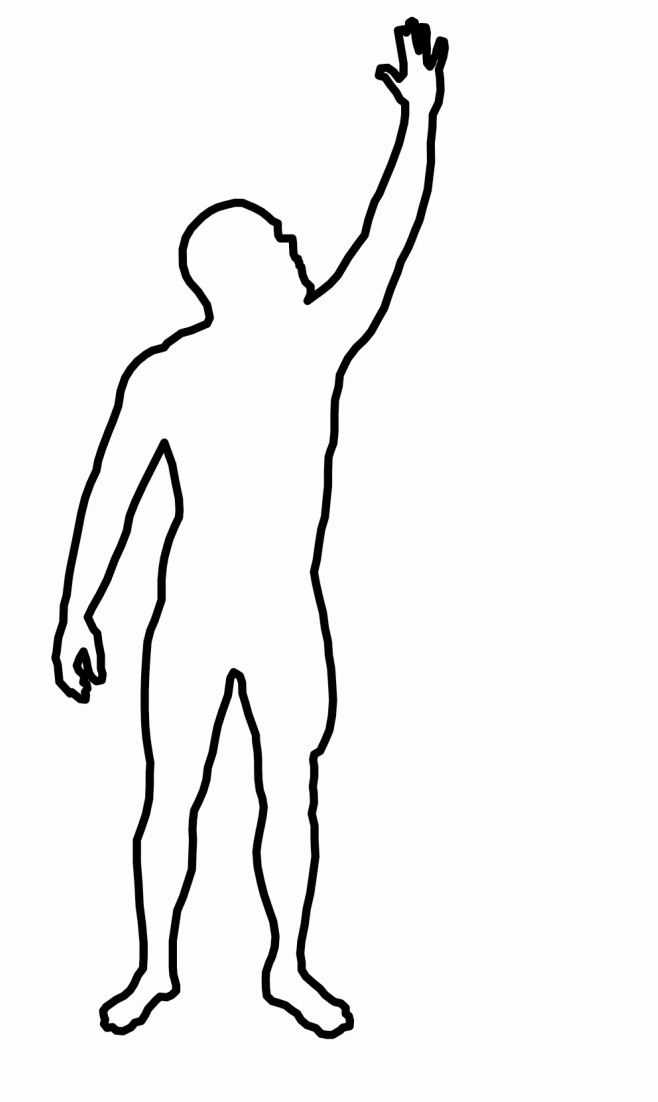 ЦЕРКОВЬ
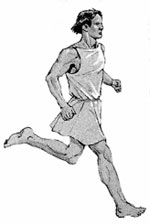 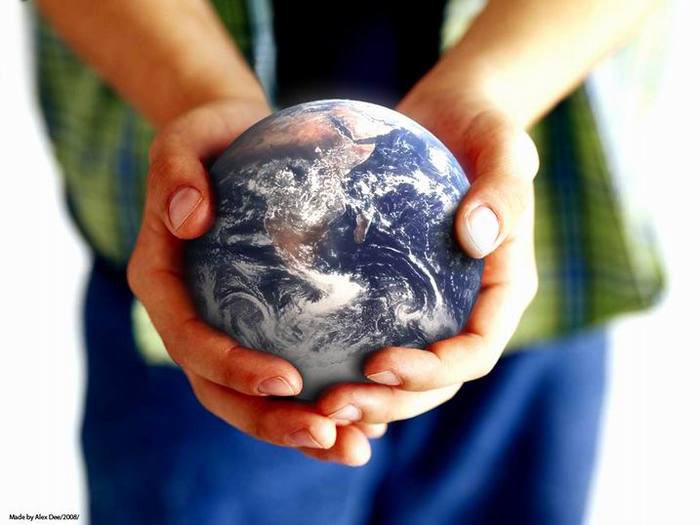 Здоровое тело
Служение Примирения
МИР
Заключение
Трехмерное видение = живые, объемные и полноценные отношения с Богом. 
Жизнь с избытком, ощущаемая:
Внутри меня
Внутри церкви
Изливаемая на людей вокруг нас.
 Аминь!!!